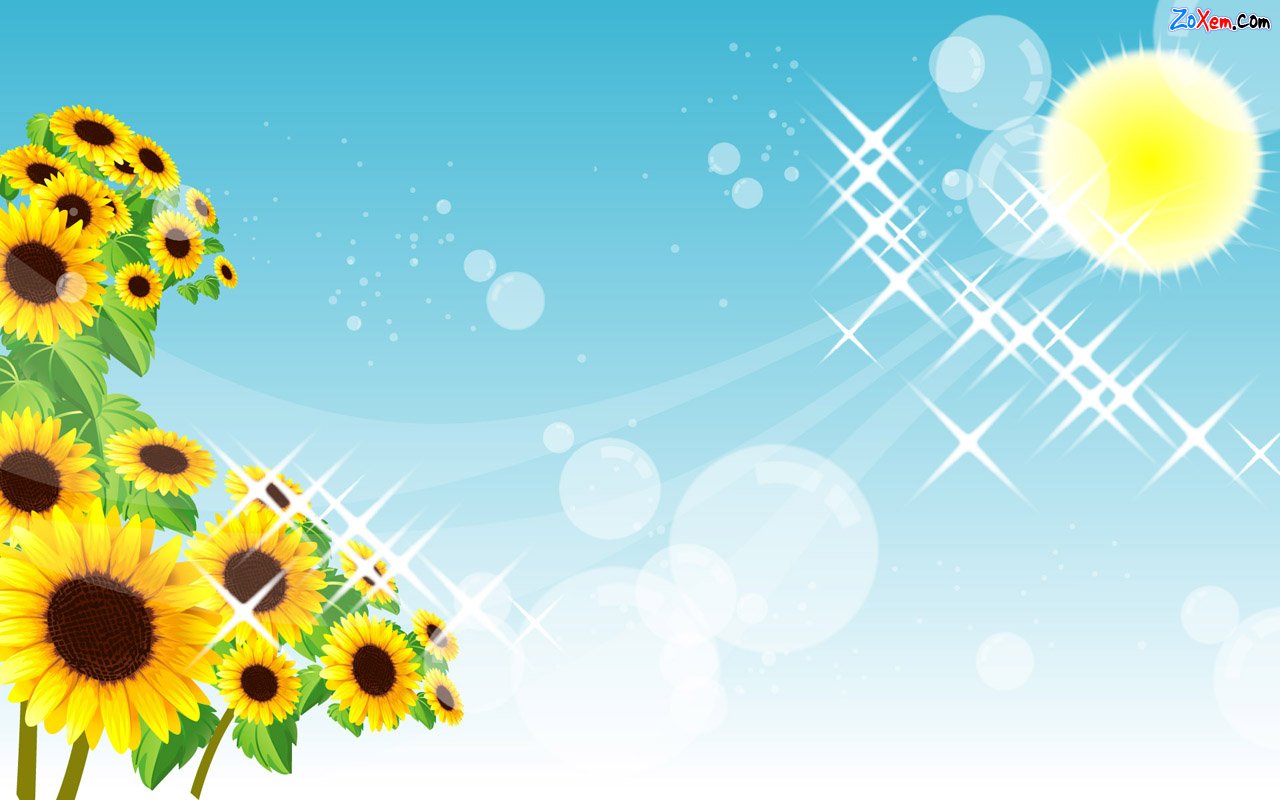 Nhiệt liệt chào mừng
Các thầy cô giáo về dự giờ lớp 1H
Môn:Tiếng Việt
Giáo viên:Nguyễn Thị Hương
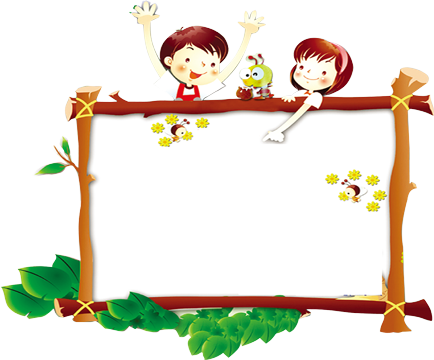 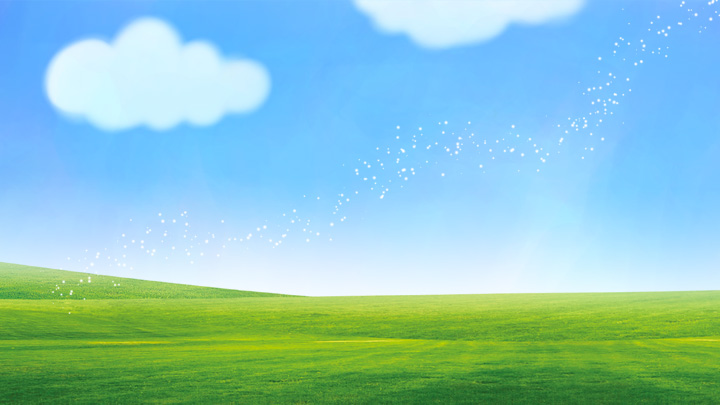 Khởi động
校园
安全
Hát tập thể
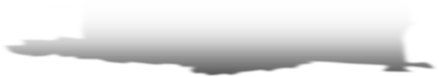 um
up
chum
búp bê
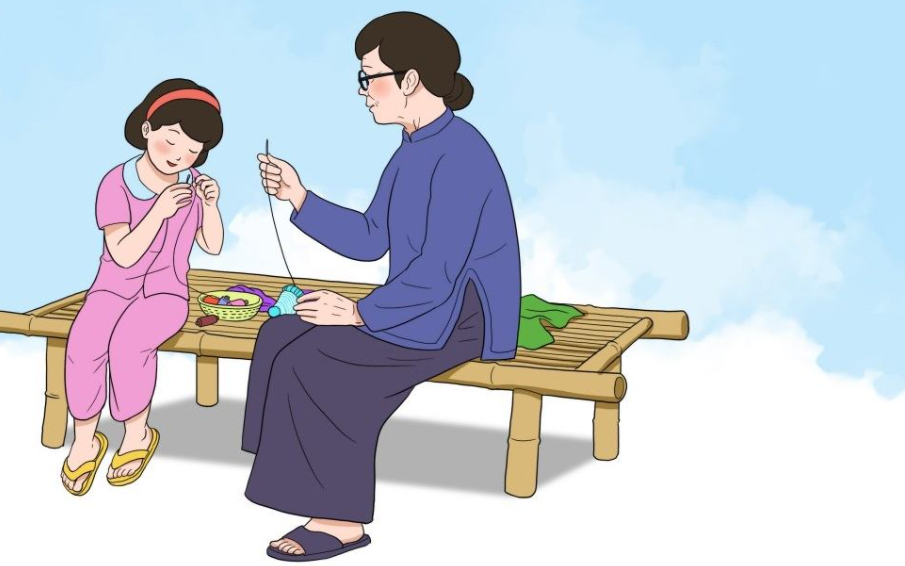 3. Tập đọc
Bà và Hà
Hà nhỏ mà chăm chỉ.Hà giúp bà xếp đồ ở tủ.    
   Hà nhổ đám cỏ um tùm ở ngõ.
       Có hôm, Hà giúp bà sửa mũ cho búp bê. Ngắm Hà 
chăm chú đưa chỉ qua lỗ kim, bà tủm tỉm: “Hà của bà 
ngộ quá!”.
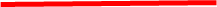 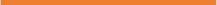 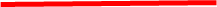 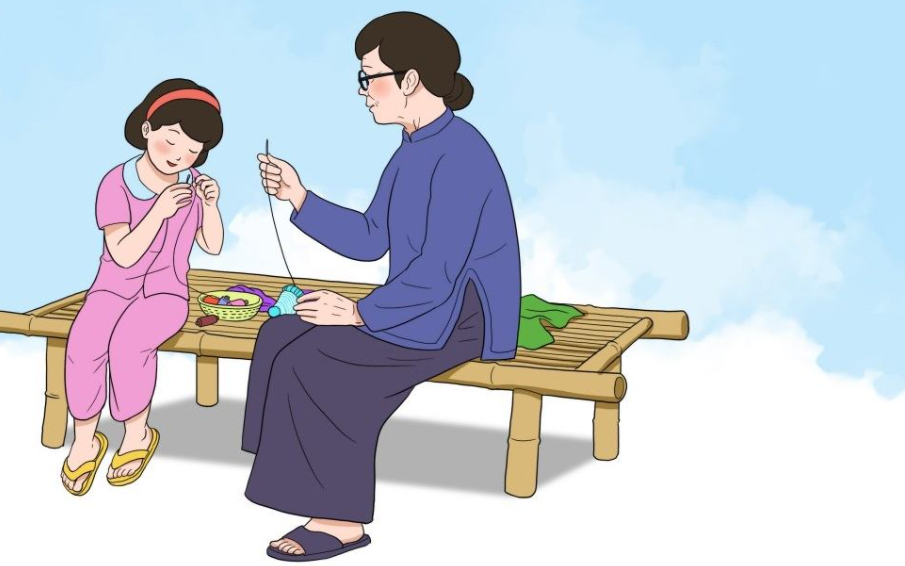 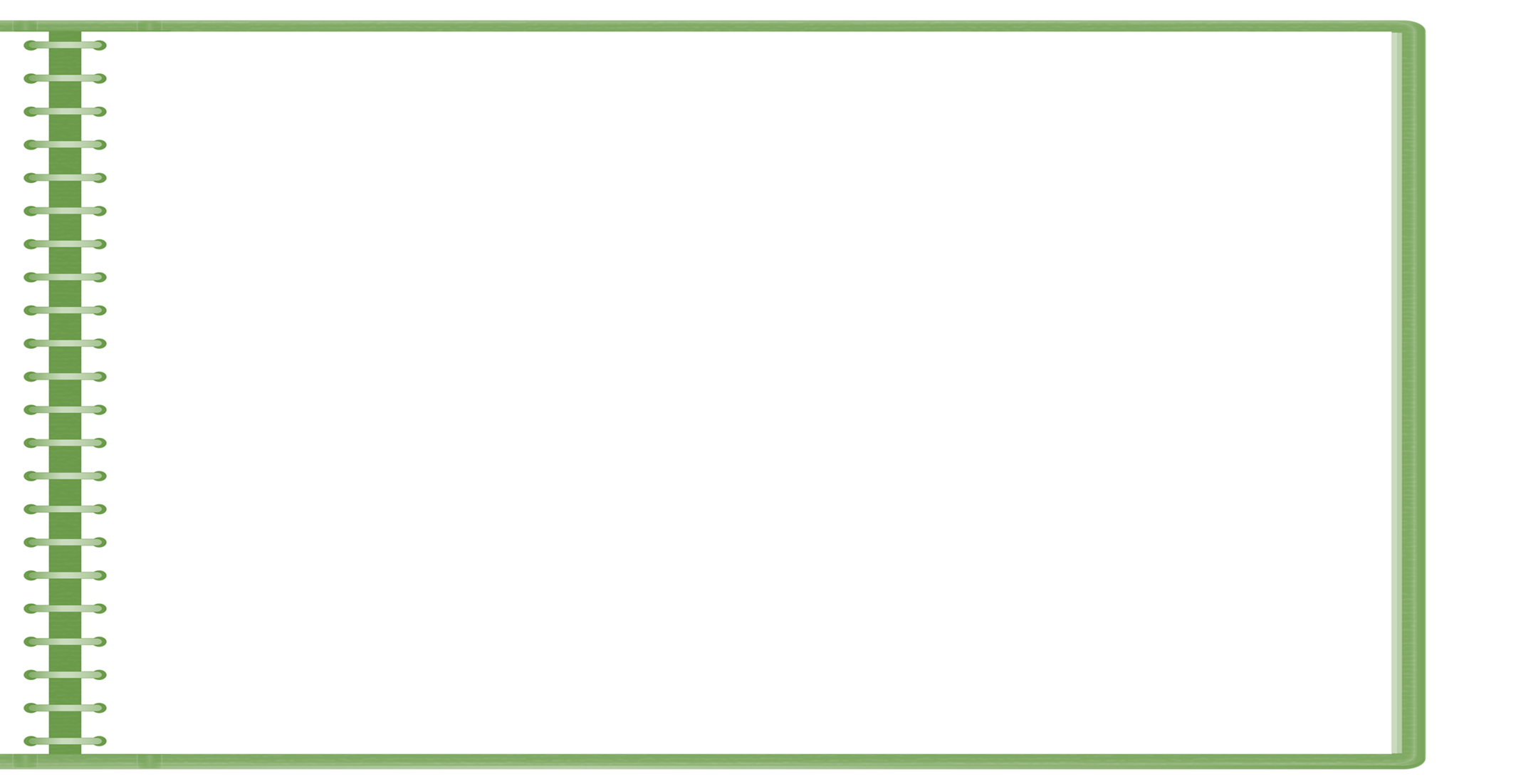 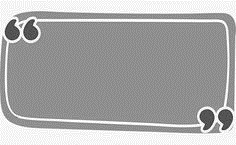 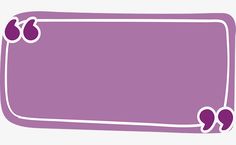 chăm chỉ
giúp
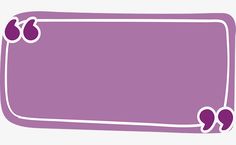 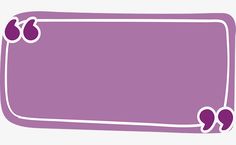 um tùm
xếp đồ
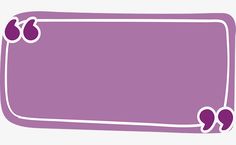 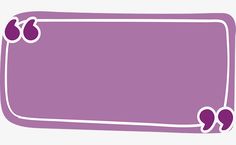 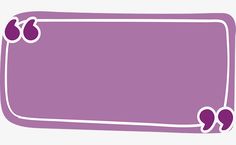 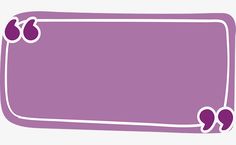 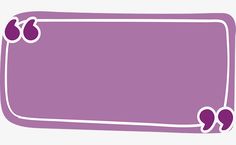 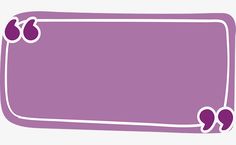 chăm chú
búp bê
sửa mũ
ngắm
tủm tỉm
ngộ quá
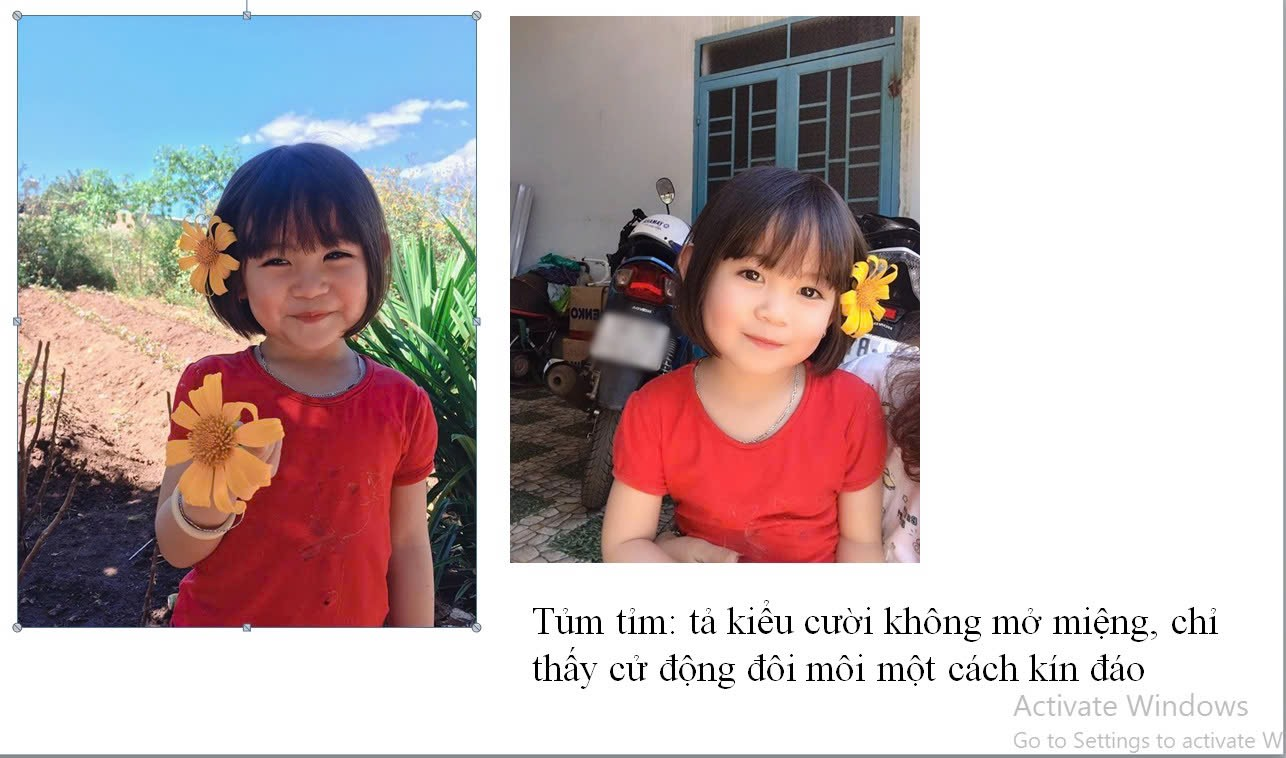 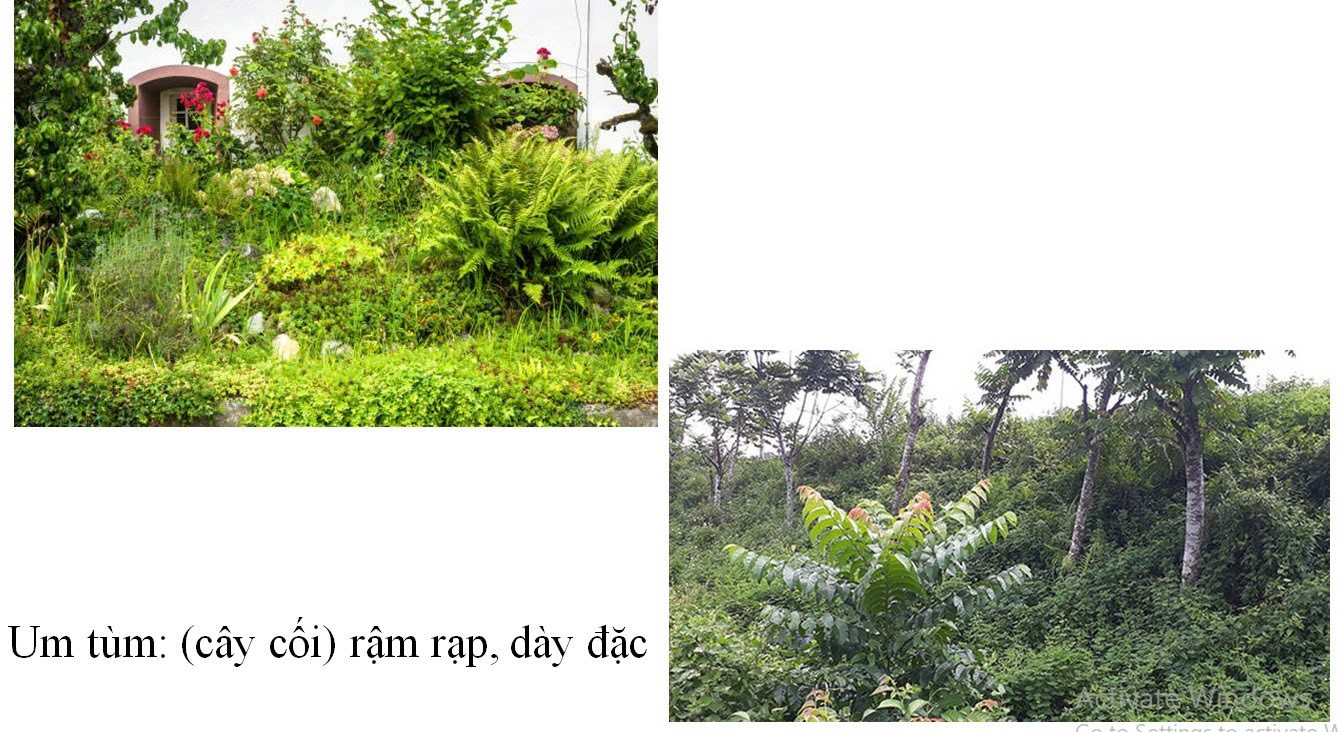 3. Tập đọc
Bà và Hà
Hà nhỏ mà chăm chỉ.   Hà giúp bà xếp đồ ở tủ.    
   Hà nhổ đám cỏ um tùm ở ngõ.
       Có hôm, Hà giúp bà sửa mũ cho búp bê.   Ngắm Hà chăm chú đưa chỉ qua lỗ kim, bà tủm tỉm:   “Hà của bà 
ngộ quá!”.
1
2
3
4
5
6
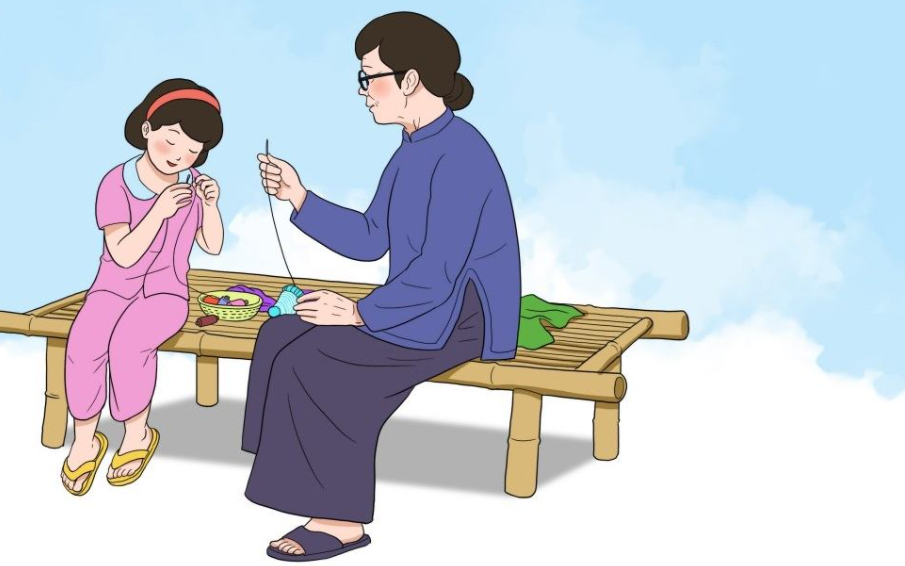 3. Tập đọc
Bà và Hà
Hà nhỏ mà chăm chỉ.    Hà giúp bà xếp đồ ở tủ.    
   Hà nhổ đám cỏ um tùm ở ngõ.
       Có hôm, Hà giúp bà sửa mũ cho búp bê.     Ngắm Hà chăm chú đưa chỉ qua lỗ kim, bà tủm tỉm:     “Hà của bà 
ngộ quá!”.
1
2
3
5
4
6
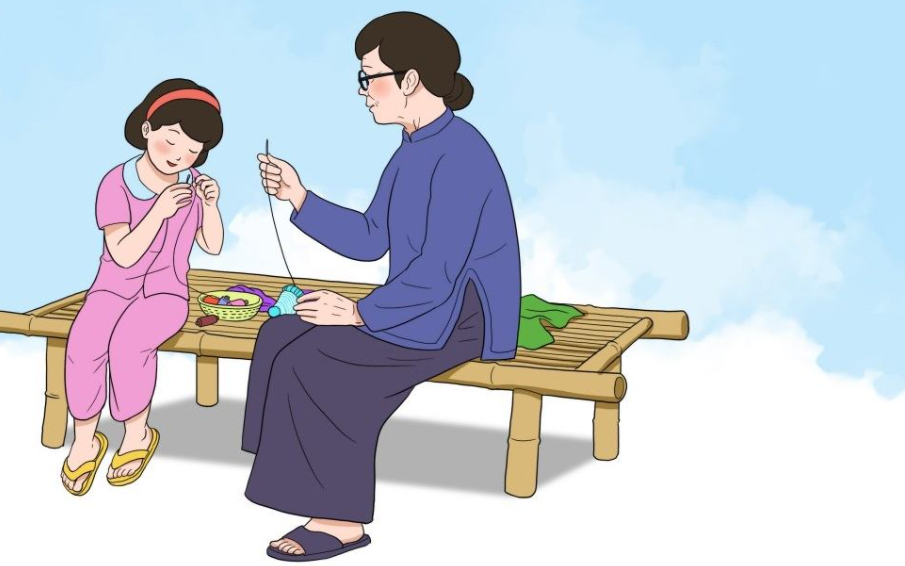 3. Tập đọc
Bà và Hà
Hà nhỏ mà chăm chỉ.
Hà giúp bà xếp đồ ở tủ.
1
Hà nhổ đám cỏ um tùm ở ngõ.
Có hôm, Hà giúp bà sửa mũ cho búp bê.
Ngắm Hà
2
chăm chú đưa chỉ qua lỗ kim, bà tủm tỉm:“Hà của bà 
ngộ quá!”.
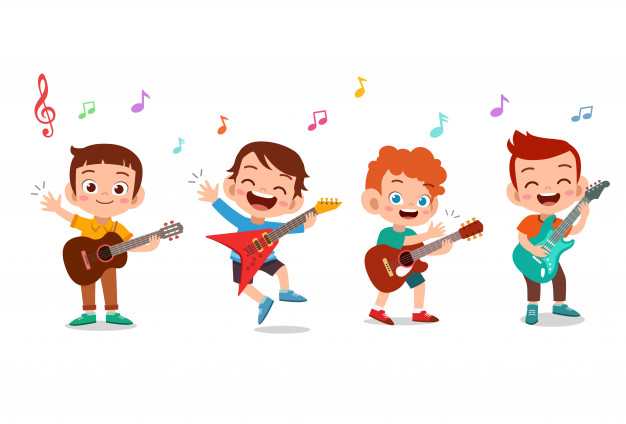 THƯ GIÃN
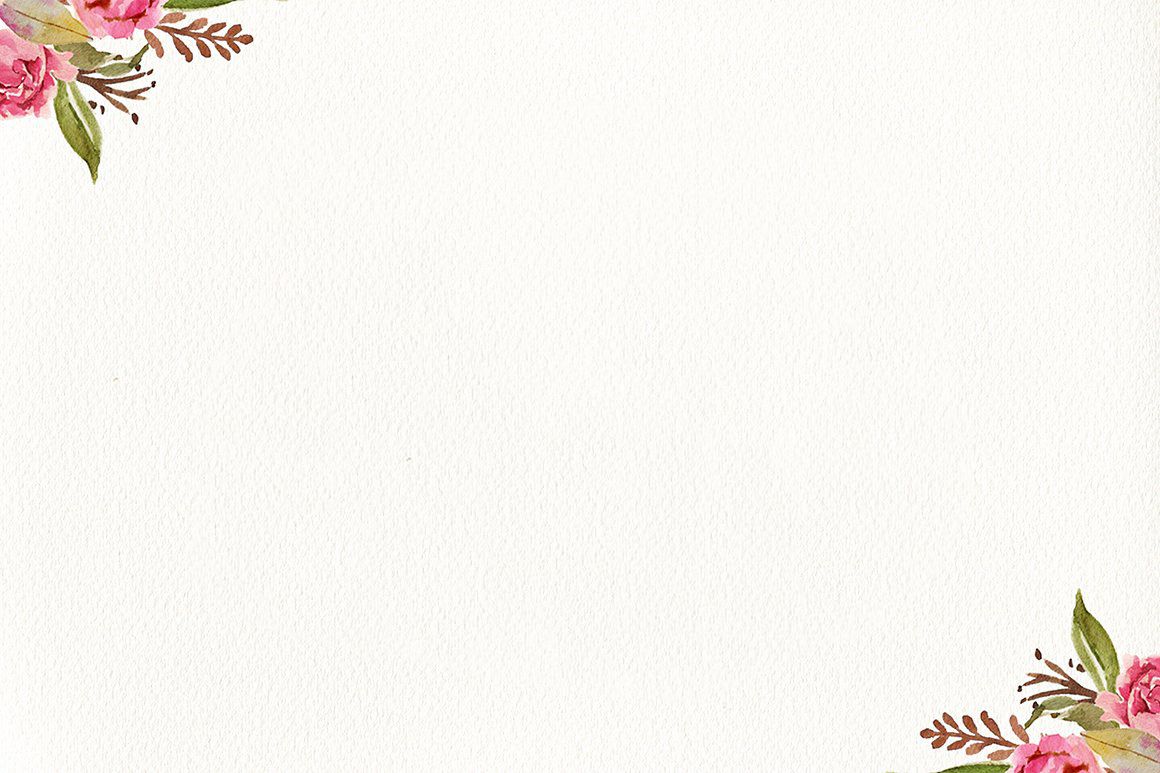 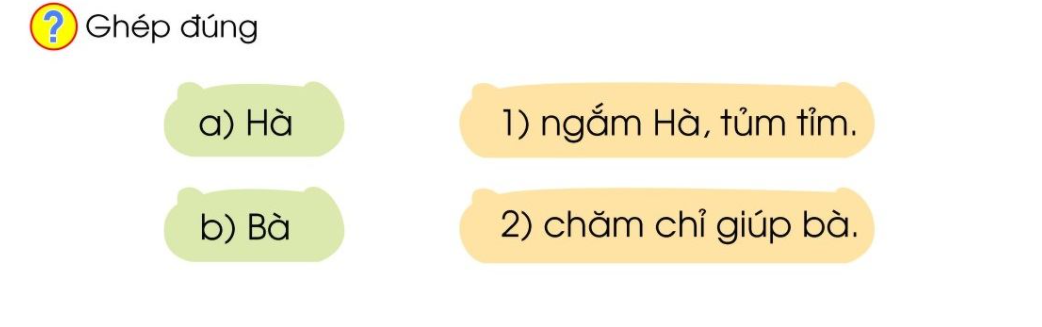 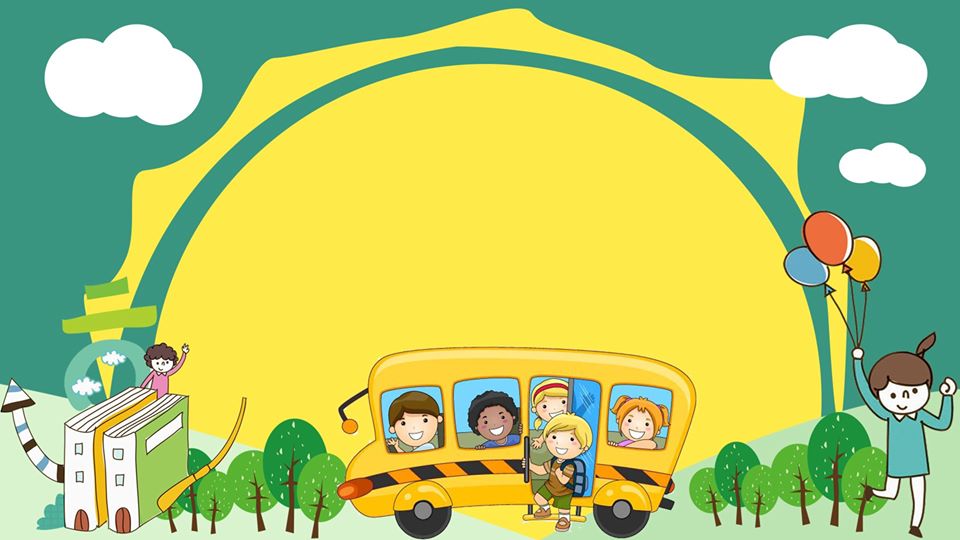 Củng cố:
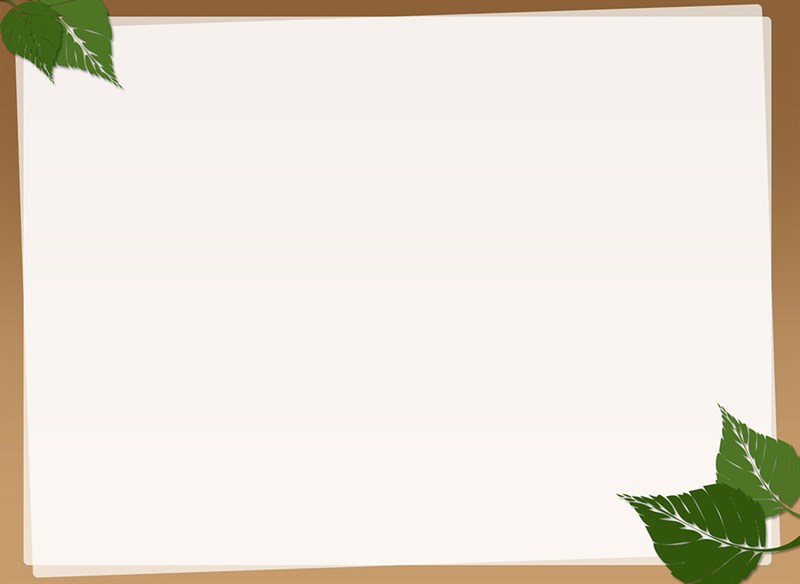 Câu 1: Tranh vẽ gì?
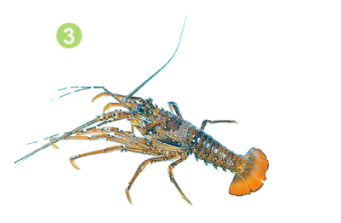 Đáp án: tôm hùm
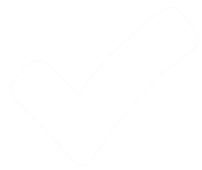 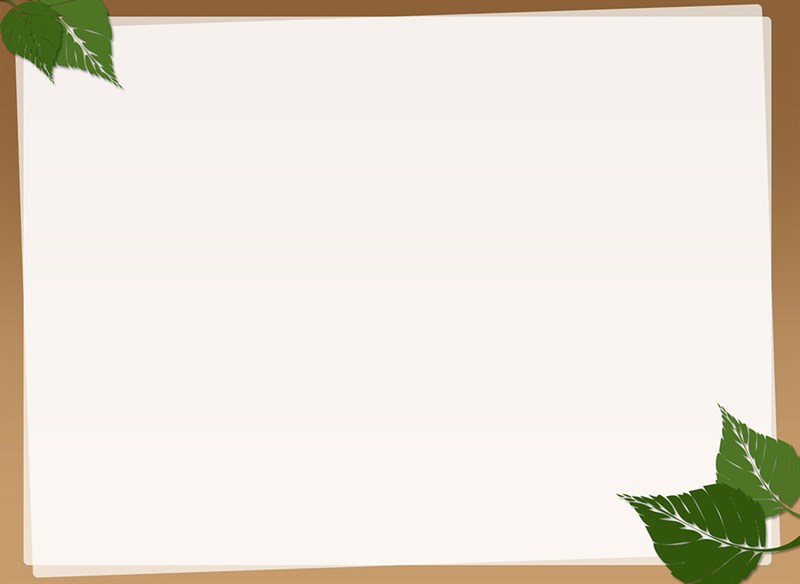 Câu 2: Đây là dấu hiệu của bệnh gì?
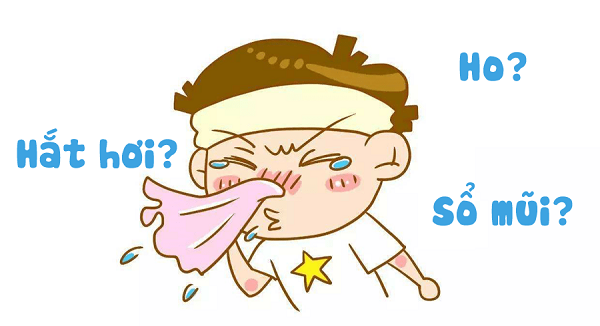 Đáp án:cảm cúm
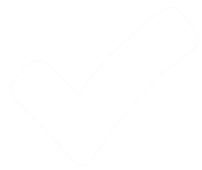 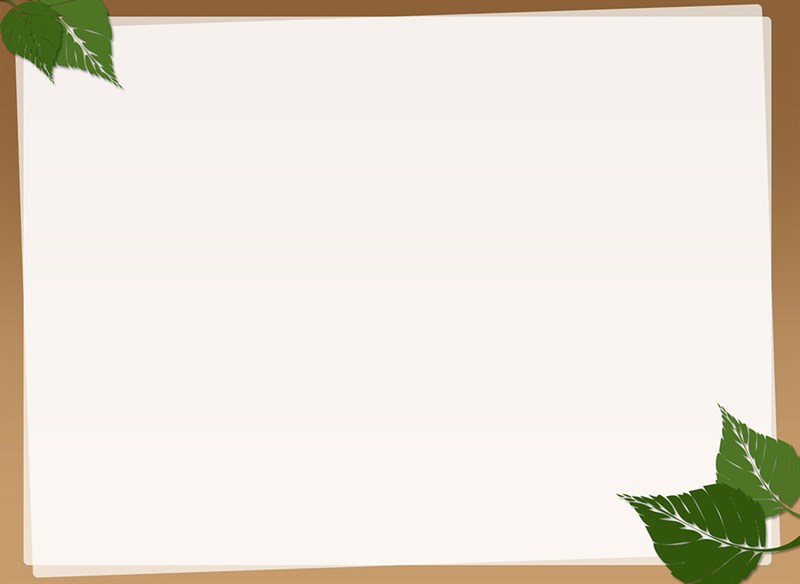 Câu 3: Tranh vẽ gì?
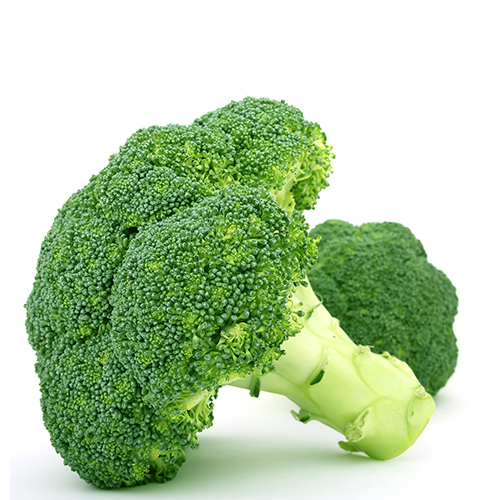 Đáp án: súp lơ
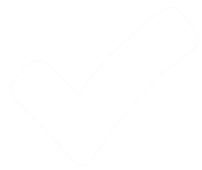 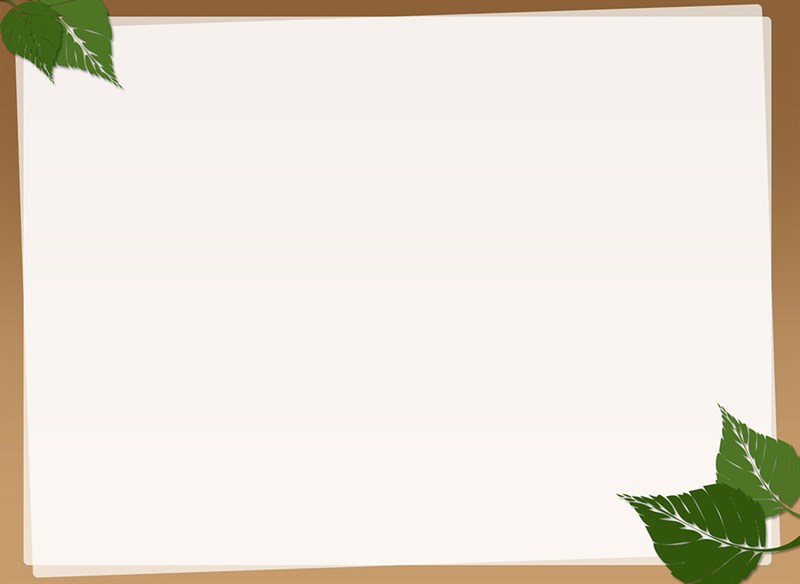 Câu 4: Đây là món ăn khai vị thường có trong các bữa tiệc?
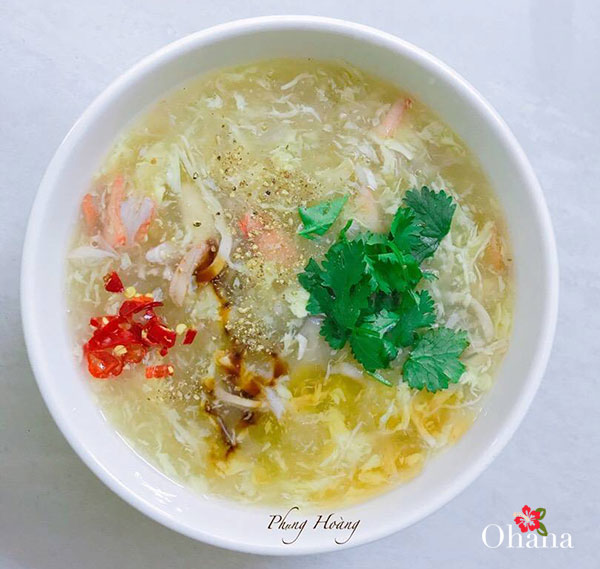 Đáp án:súp
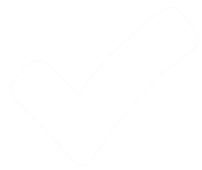 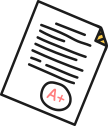 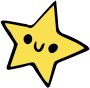 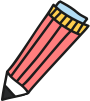 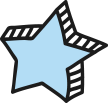 请替换文字内容，添加相关标题，修改文字内容，也可以直接复制你的内容到此。请替换文字内容，添加相关标题，修改文字内容，也可以直接复制你的内容到此。请替换文字内容，添加相关标题，修改文字内容，也可以直接复制你的内容到此。
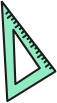 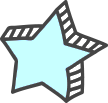 Chúc các con luyện đọc thật tốt!
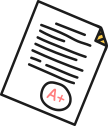 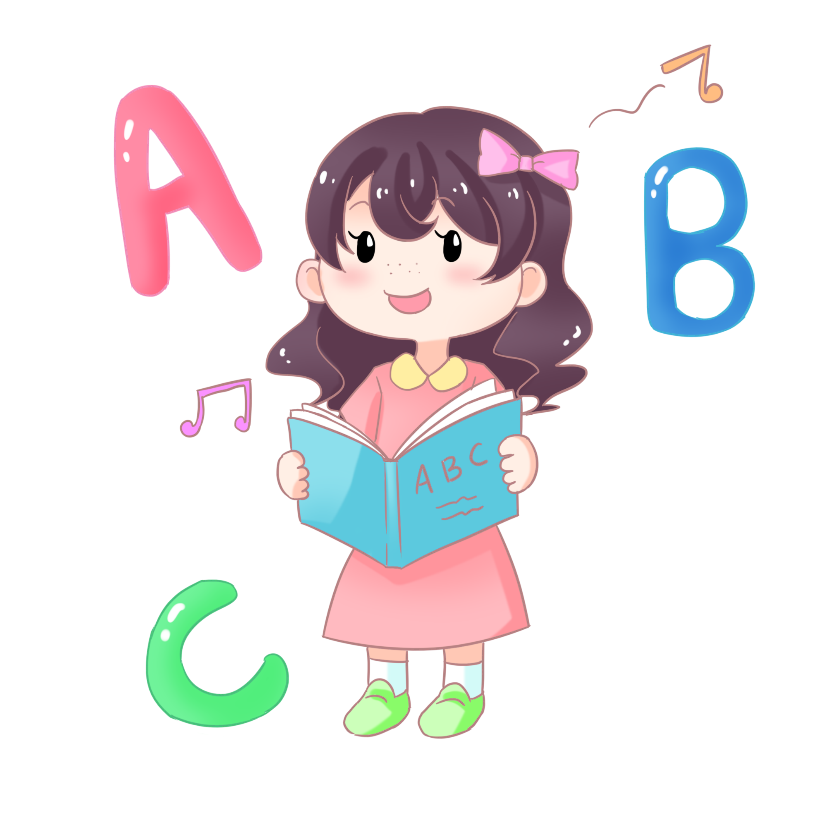 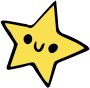 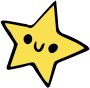 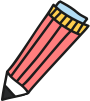 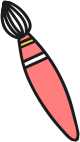 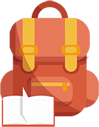 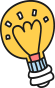